CS 6501: Deep Learning forComputer GraphicsTraining Neural Networks II
Connelly Barnes
Overview
Preprocessing
Initialization
Vanishing/exploding gradients problem
Batch normalization
Dropout

Additional neuron types:
Softmax
Preprocessing
Common: zero-center, can normalize variance.
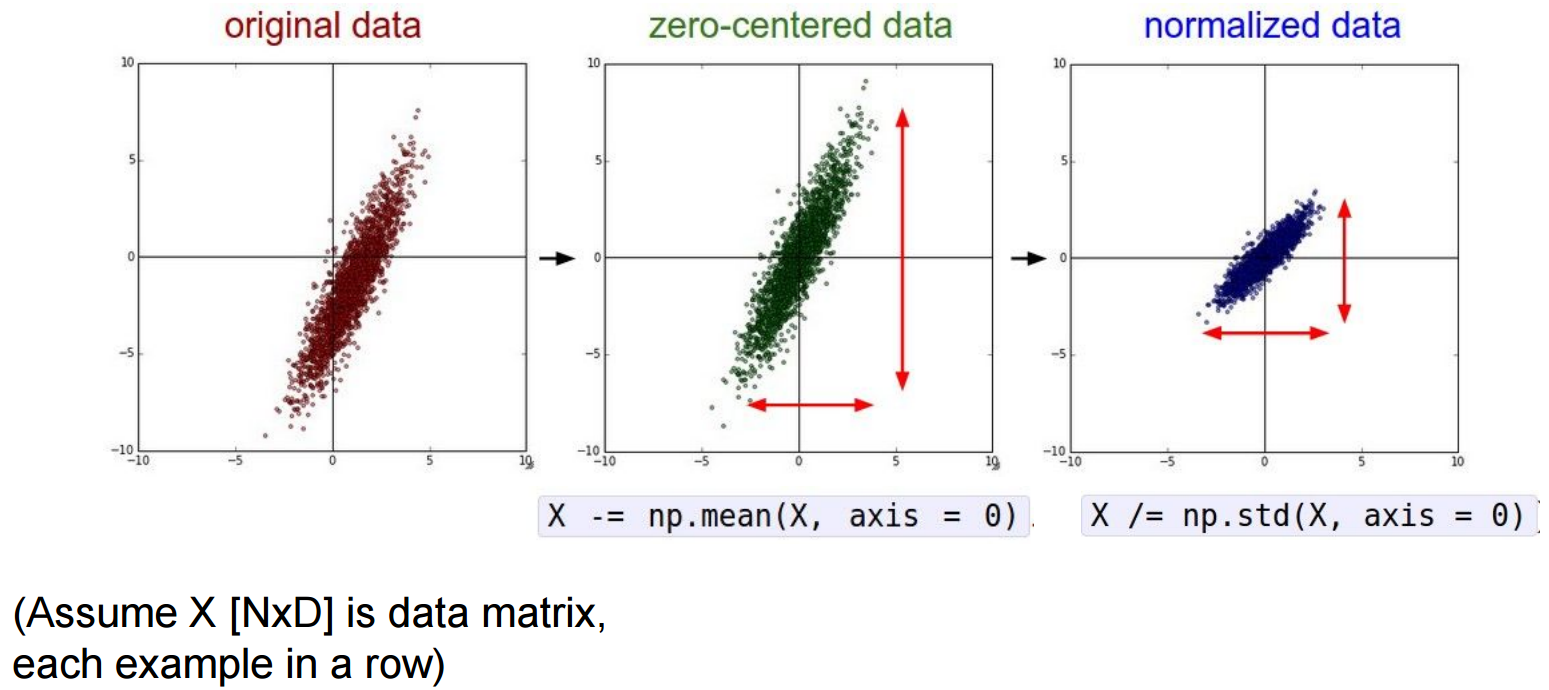 Slide from Stanford CS231n
Preprocessing
Can also decorrelate the data by using PCA, or whiten data
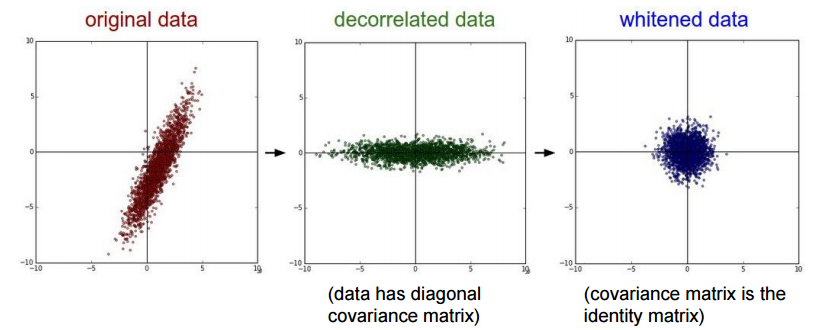 Slide from Stanford CS231n
Preprocessing for Images
Center the data only
Compute a mean image (examples of mean faces)
Either grayscale or compute separate mean for channels (RGB)
Subtract the mean from your dataset
Overview
Preprocessing
Initialization
Vanishing/exploding gradients problem
Batch normalization
Dropout

Additional neuron types:
Softmax
Initialization
Need to start gradient descent at an initial guess
What happens if we initialize all weights to zero?
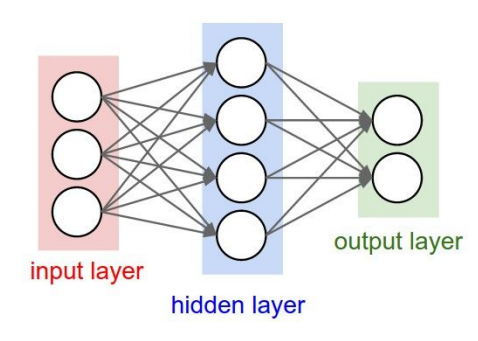 Slide from Stanford CS231n
Initialization
Idea: random numbers (e.g. normal distribution)
OK for shallow networks, but what about deep networks?
Simulation: multilayer perceptron, 10 fully-connected hidden layers
Tanh() activation function
Hidden layer activation function statistics:
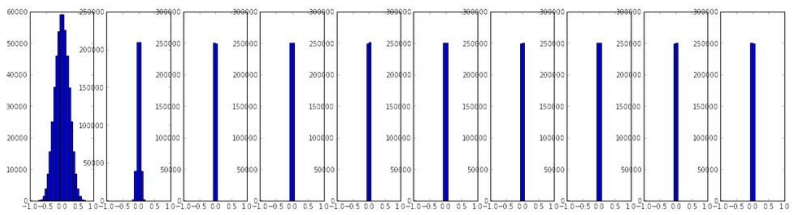 Are there any problems with this?
Hidden Layer 1
Hidden Layer 10
Slide from Stanford CS231n
Simulation: multilayer perceptron, 10 fully-connected hidden layers
Tanh() activation function
Hidden layer activation function statistics:
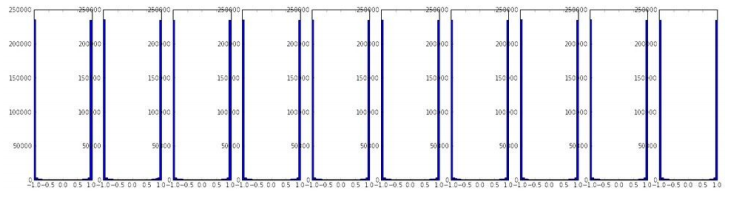 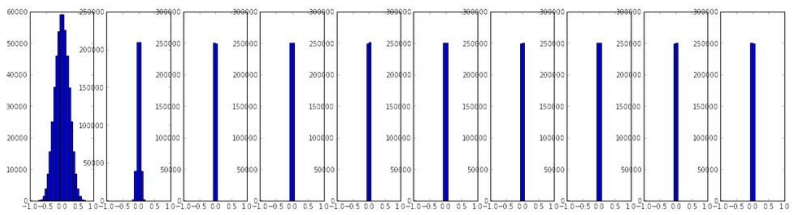 Are there any problems with this?
Hidden Layer 1
Hidden Layer 10
Slide from Stanford CS231n
Xavier Initialization
Hidden layer activation function statistics:
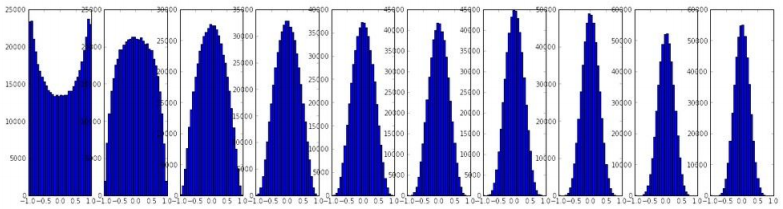 Reasonable initialization for tanh() activation function.But what happens with ReLU?
Hidden Layer 1
Hidden Layer 10
Slide from Stanford CS231n
Xavier Initialization, ReLU
Hidden layer activation function statistics:
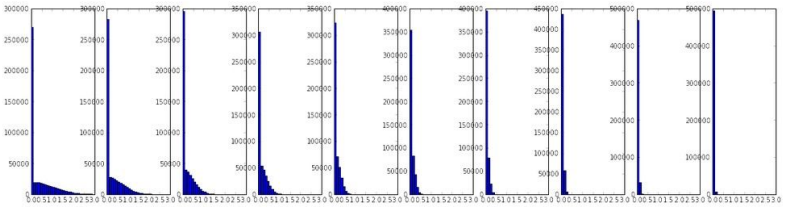 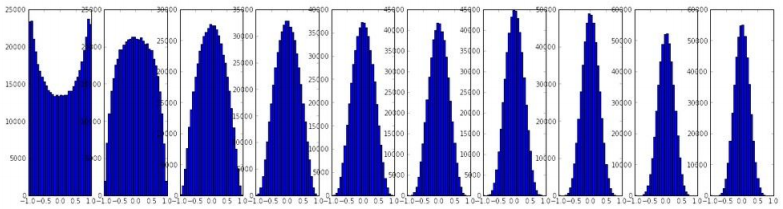 Hidden Layer 1
Hidden Layer 10
Slide from Stanford CS231n
He et al. 2015 Initialization, ReLU
Hidden layer activation function statistics:
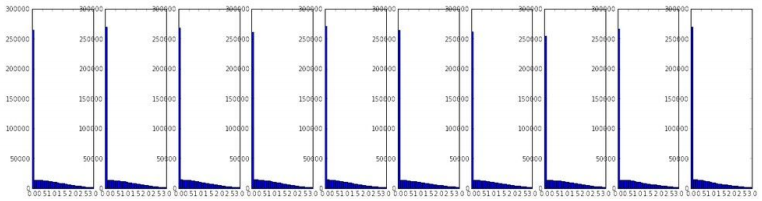 Hidden Layer 1
Hidden Layer 10
Slide from Stanford CS231n
Other Ways to Initialize?
Start with an existing pre-trained neural network’s weights, fine tune its weights by re-running gradient descent
This is really transfer learning, since it also transfers knowledge from the previously trained network

Previously, people used unsupervised pre-training with autoencoders
But we have better initializations now
Overview
Preprocessing
Initialization
Vanishing/exploding gradients problem
Batch normalization
Dropout

Additional neuron types:
Softmax
Vanishing/exploding gradient problem
Vanishing/exploding gradient problem
Vanishing gradients problem: neurons in earlier layers learn more slowly than in latter layers.
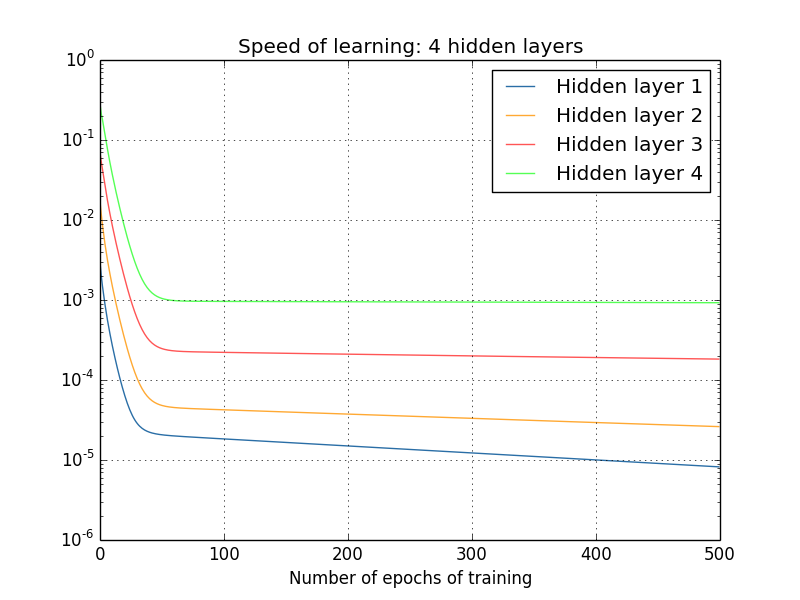 Image from Nielson 2015
Vanishing/exploding gradient problem
Vanishing gradients problem: neurons in earlier layers learn more slowly than in latter layers.
Exploding gradients problem: gradients are significantly larger in earlier layers than latter layers.
How to avoid?
Use a good initialization
Do not use sigmoid for deep networks
Use momentum with carefully tuned schedules, e.g.:
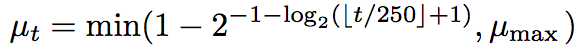 Image from Nielson 2015
Overview
Preprocessing
Initialization
Vanishing/exploding gradients problem
Batch normalization
Dropout

Additional neuron types:
Softmax
Batch normalization
It would be great if we could just whiten the inputs to all neurons in a layer: i.e. zero mean, variance of 1.
Avoid vanishing gradients problem, improve learning rates!
For each input k to the next layer:
Slight problem: this reduces representation ability of network
Why?
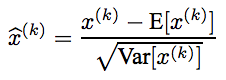 Batch normalization
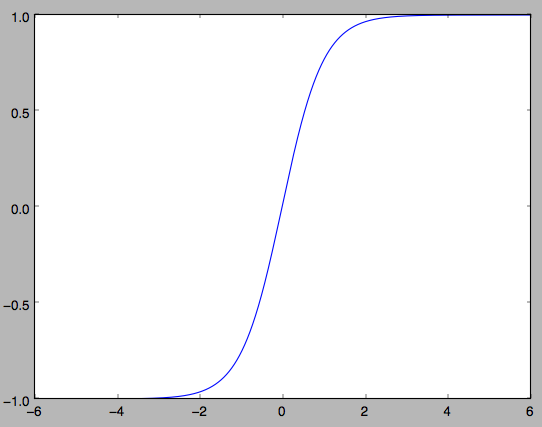 It would be great if we could just whiten the inputs to all neurons in a layer: i.e. zero mean, variance of 1.
Avoid vanishing gradients problem, improve learning rates!
For each input k to the next layer:
Slight problem: this reduces representation ability of network
Why?
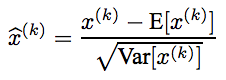 Get stuck in this part of the activation function
Batch normalization
First whiten each input k independently, using statistics from the mini-batch:
Then introduce parameters to scale and shift each input:
These parameters are learned by the optimization.
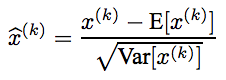 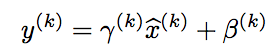 Batch normalization
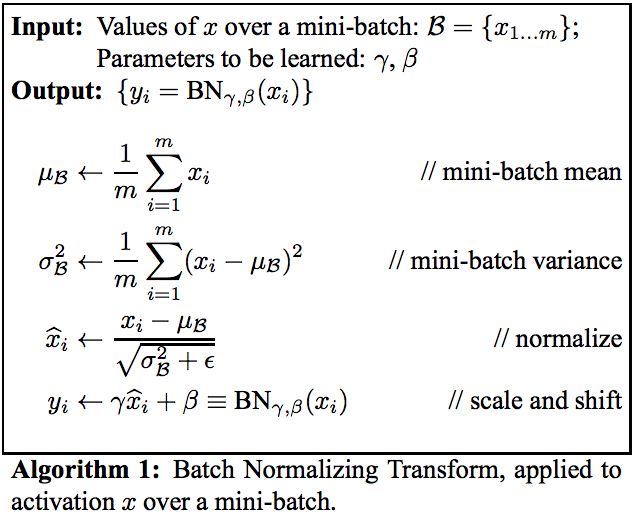 Dropout: regularization
Randomly zero outputs of p fraction of the neurons during training
Can we learn representations that are robust to loss of neurons?
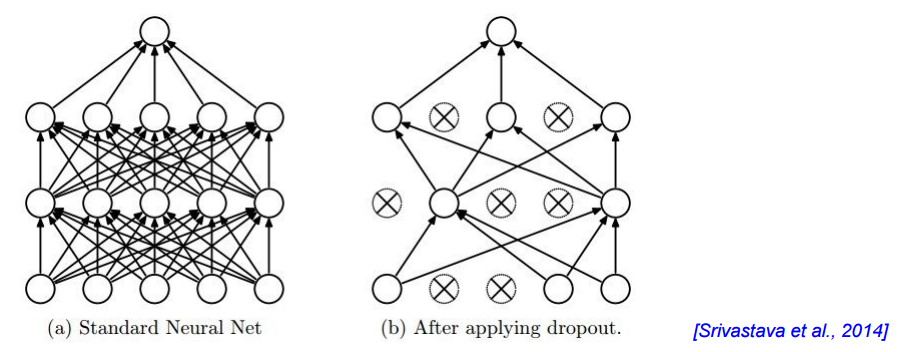 Intuition: learn and remember useful informationeven if there are some errors in the computation(biological connection?)
Slide from Stanford CS231n
Dropout
Another interpretation: we are learning a large ensemble of models that share weights.
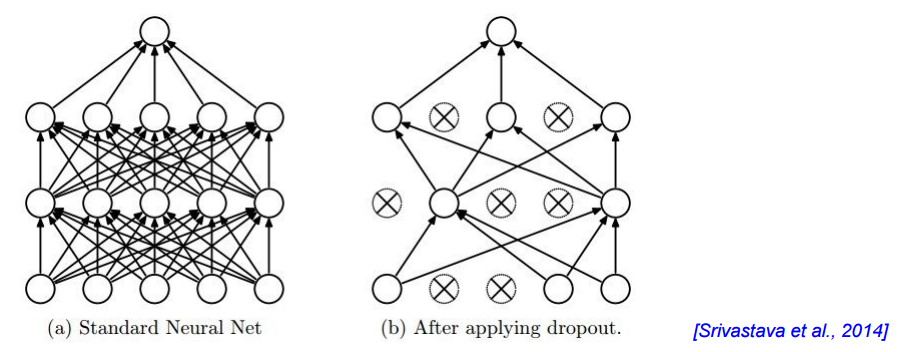 Slide from Stanford CS231n
Dropout
Another interpretation: we are learning a large ensemble of models that share weights.
What can we do during testing to correct for the dropout process?
Multiply all neurons outputs by p.
Or equivalently (inverse dropout) simply divide all neurons outputs by p during training.
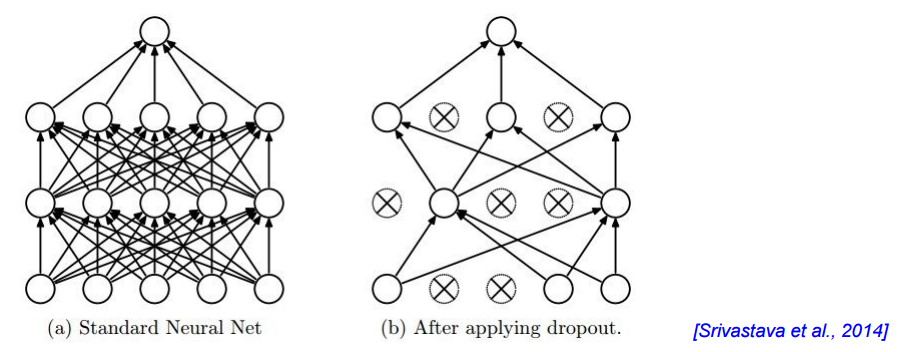 Slide from Stanford CS231n
Overview
Preprocessing
Initialization
Vanishing/exploding gradients problem
Batch normalization
Dropout

Additional neuron types:
Softmax
Softmax
Often used in final output layer to convert neuron outputs into a class probability scores that sum to 1.
For example, might want to convert the final network output to:
P(dog) = 0.2    (Probabilities in range [0, 1])
P(cat) = 0.8
(Sum of all probabilities is 1).
Softmax
Softmax takes a vector z and outputs a vector of the same length.
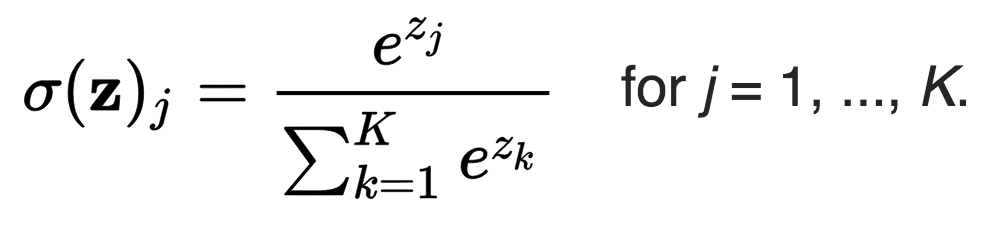 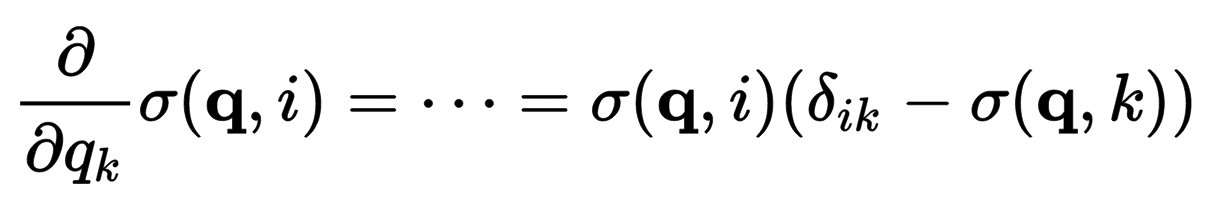